3.  Článok Viery všeobecnej kresťanskej
Verím v Ducha Svätého, svätú cirkev všeobecnú, spoločenstvo svätých, odpustenie hriechov, vzkriesenie tela z mŕtvych a večný život. Amen.
Verím v Ducha Svätého
https://youtu.be/GhHEF6NhbmA
video
Kedy bol zoslaný SD?
Na Letnice
Ako bol zoslaný SD?
V podobe rozdvojených jazykov ako keby z ohňa
Kde vznikol prvý CZ?
V Jeruzaleme
Petrova kázeň
Prvý CZ
3000 členov
Uverili a dali sa pokrstiť
Symboly SD
oheň
holubica
Symboly SD
vietor
voda
Symboly SD
olej
Pečať a závdavok
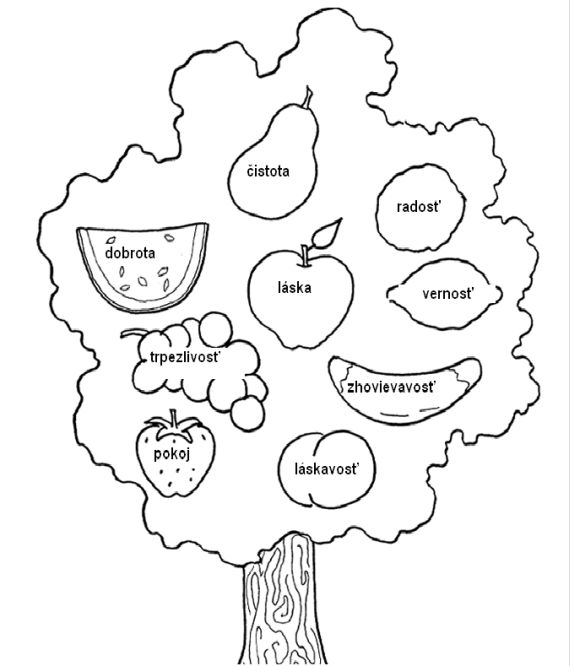 Ovocie Ducha
Ale ovocie Ducha je: 
Láska
Radosť
Pokoj
Zhovievavosť
Nežnosť
Dobrotivosť
Vernosť
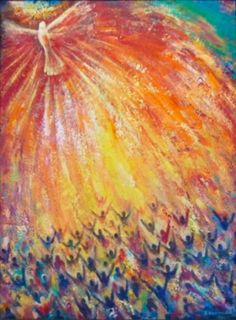 https://youtu.be/JldB4XwrNSI
Video – zoslanie SD